AFBI – Progress Through Research and InnovationDr Sinclair Mayne                                                     1 June, 2017
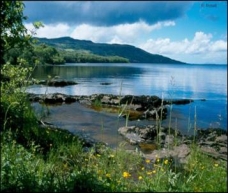 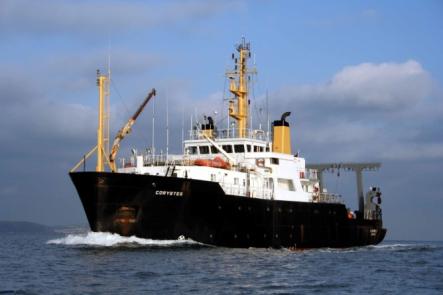 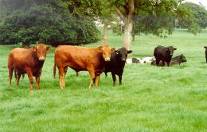 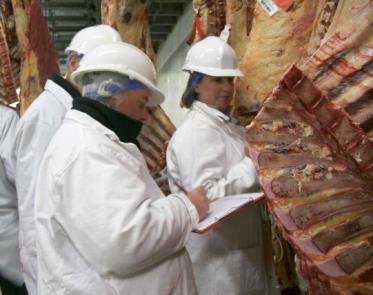 [Speaker Notes: Note: Do not change background, font or font colours.]
Overview
Global and local challenges for the agri-food sector
Key Achievements:
     - Science outcomes
     - Funding
Partnerships
Future
Global and Local Challenges
Major global issues include:
     - Population growth and dietary shifts. 
      (Global dairy demand increasing from 
         580 mt–1043 mt by 2050 FAO, 2009)
 
Climate change

Pace of scientific and technological change.

Brexit and implications for UK agri-food.
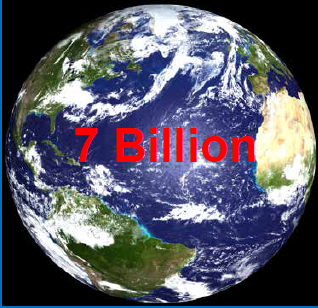 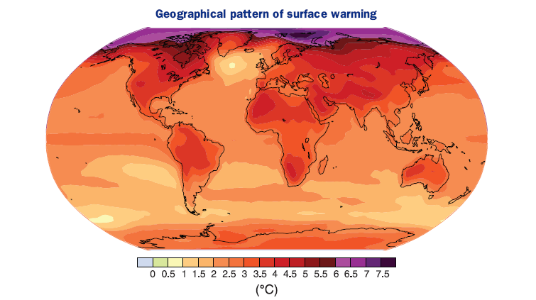 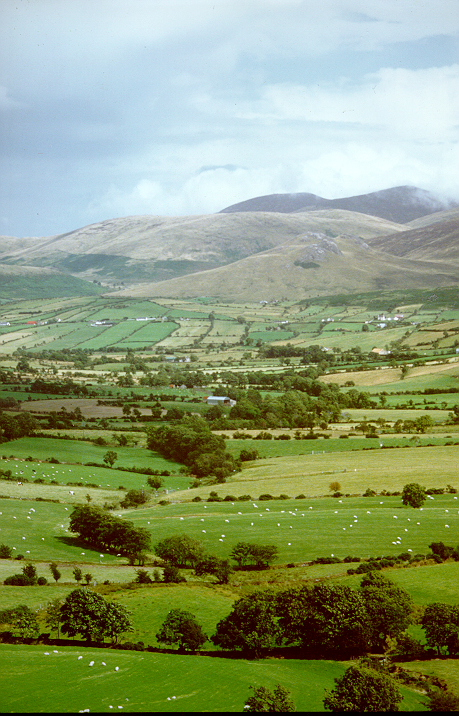 By 2050, we need to double food supply from less land than is available today, with less fertilisers and pesticides and lower GHG emissions.
Global and Local Challenges – AFBI’s Role
AFBI needs to lead the way in understanding and interpreting how global changes impact on the agri-food sector.

Science is essential to:
    - Protect animal and plant health status in Northern Ireland
    - Enhance Northern Ireland’s high quality food reputation 
    - Provide the evidence base for new policy development

    - Drive new knowledge, technical advances and the innovation pipeline – all of which are crucial for improved technical efficiency
What We Do
Statutory/regulatory/diagnostic work (DAERA  and commercial customers)
- Plant, tree and fish health 
- Animal health testing (TB, BVD, Avian Influenza, TSE, Salmonella)
- Veterinary drug residues (UK National reference Lab – banned vet drugs) 
- Marine Biotoxins (UK National reference Lab)  
- Seed testing and certification          
- Food testing – enhancing Northern Ireland’s food reputation
- Forage analysis via Hillsborough Feed Information Service 

 Monitoring (DAERA)
- Marine Fish stocks
- Aquatic and terrestrial ecosystems
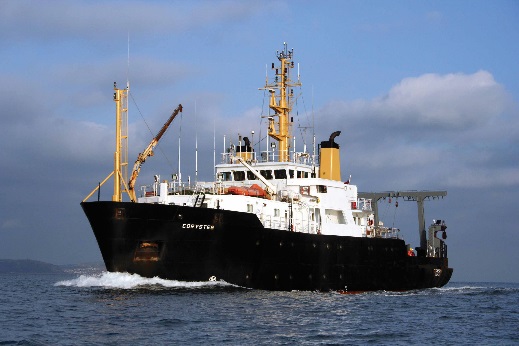 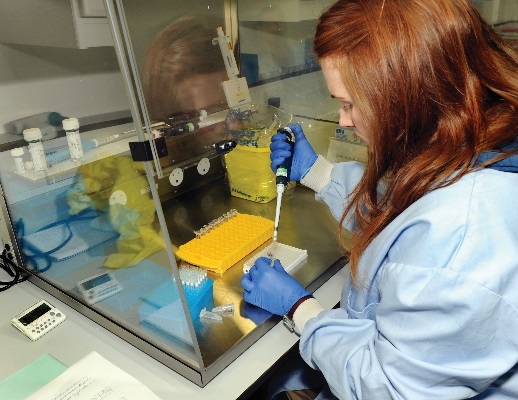 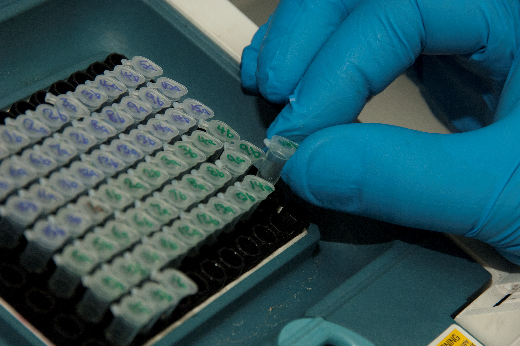 What We Do
Research and development – 63 DAERA E&I projects (with industry co-funding)
- Improve industry competitiveness and stimulate innovation
- Address policy and industry knowledge gaps   
- Inform policy development

Specialist advice and emergency response.

Communicate results and achieve local industry impact
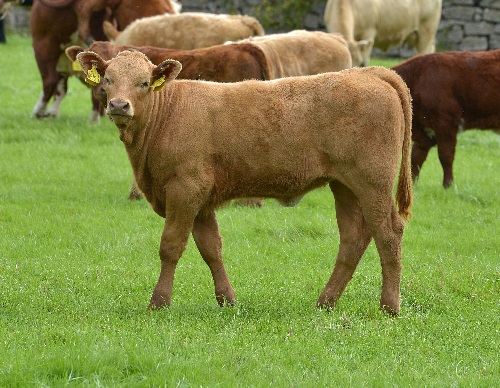 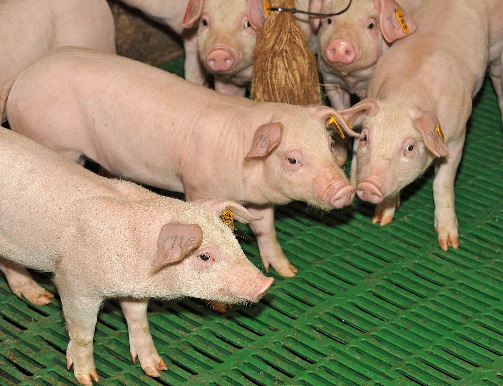 AFBI Statutory Testing Programmes
AFBI undertakes all of the statutory chemical contaminant testing of 
    feedstuffs and food in Northern Ireland on behalf of DAERA, FSA 
    and the Chemical Regulations Directorate.

  Tests include: Veterinary drug residues; pesticides; marine biotoxins;
    heavy metals; and mycotoxins.

  Testing is undertaken on animal feedstuffs, cattle, sheep, pigs, poultry, 
    eggs, milk, fish and shell fish.

AFBI’s test methods are internationally accredited using state-of-the-art equipment, supported by ongoing research and development.
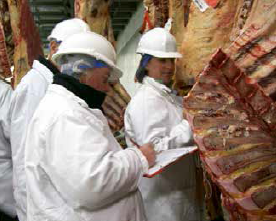 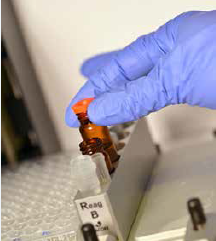 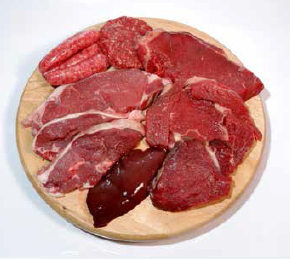 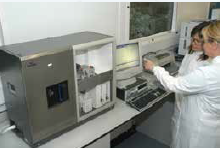 AFBI Protects Northern Ireland Animal Health
Highly pathogenic avian influenza H5N8
     Following a number of outbreaks in GB and Ireland, highly pathogenic H5N8 was detected in a mute swan in early February.  


Supporting BVD eradication in NI
     Following the introduction of the compulsory phase of the BVD eradication program in March 2016, AFBI tested >370,000 ear tag tissue samples to April 2017.
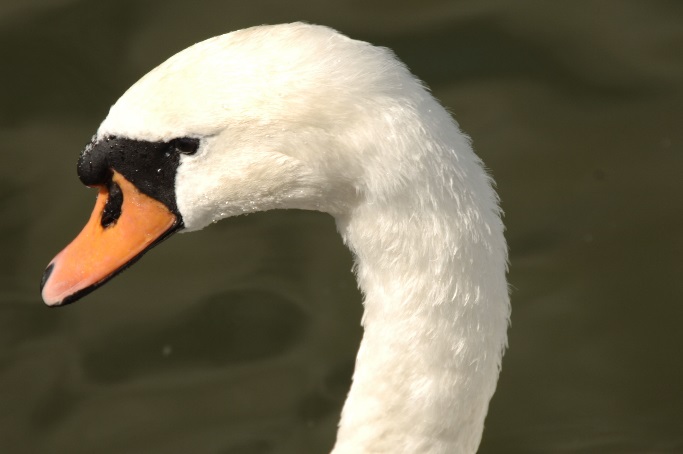 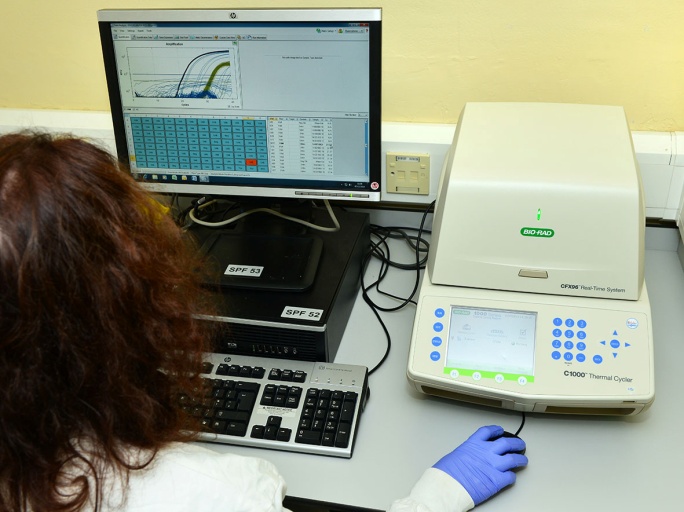 [Speaker Notes: H5N8 is a highly pathogenic avian influenza (HPAI) subtype that first emerged across Europe and Asia in 2014, causing deaths in wild bird populations and outbreaks in domestic poultry flocks. 
Although there is currently no evidence for human infection with H5N8 and the risk to people is considered low, the pandemic potential of H5 and H7 avian influenza subtypes require control measures to be implemented upon detection. 
The rapid detection of HPAI by the Veterinary division at AFBI underlines the critical role played by the division in safeguarding the Northern Irish poultry industry.  Four cases of H5N8 have been detected so far in Northern Ireland in 2017 and this highlights the importance of maintaining cutting edge local capabilities to respond to emerging disease threats.]
AFBI Protects NI Plant Health
AFBI carries out routine pest and pathogen diagnosis, provides advice and delivers an emergency response capability to DAERA (e.g. the ash dieback outbreak)
AFBI scientists identify and prioritise new plant health threats. Currently over 950 insects, nematodes, bacteria, fungi and viruses are under review
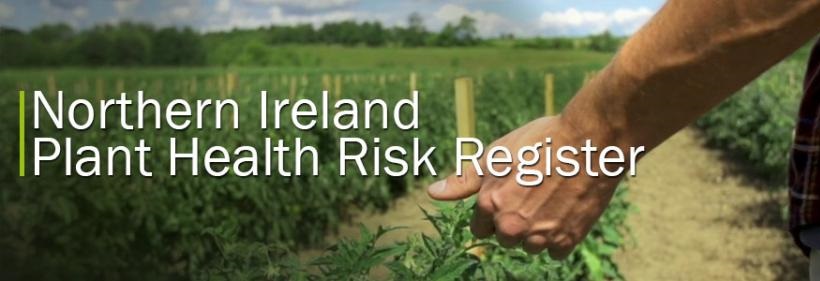 Research underpins much of the advisory and diagnostic work in AFBI Plant Health.
AFBI – Leads UK Analysis on Brexit
    
Leading the UK analysis of Brexit impacts on UK agriculture:
Unique AFBI expertise via FAPRI-UK programme; evidence base for UKAP
Implications of trade scenarios for farm commodity prices and production
Results produced at UK level and for each UK administration
Presentations to Defra, Devolved Administrations and stakeholders in coming weeks
AFBI Supports Northern Ireland  Agri-Food Exports
AFBI BSE testing - contribution to NI negligible risk BSE status.- BSE Negligible Risk Status for Northern Ireland (decision confirmed May 2017). AFBI testing has been a significant component of the eradication and surveillance programme for this disease in Northern Ireland.  

Veterinary drug residue and chemical contaminant testing
- AFBI hosted audit visits from a number of non-EU countries (US, Australia and China) in support of securing market access for NI produce.
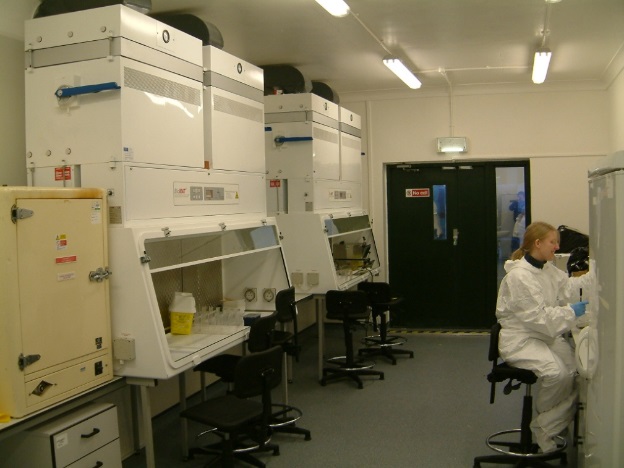 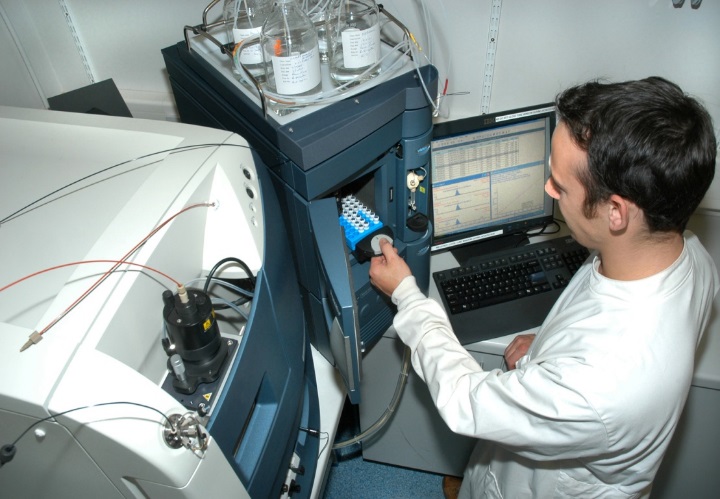 [Speaker Notes: In September 2016, DAERA formally applied to OIE for official recognition of BSE Negligible Risk Status for Northern Ireland (decision due end May 2017).  AFBI testing has been a significant component of the eradication and surveillance programme for this disease in Northern Ireland.  NI is the first of the UK regions to seek negligible risk status for BSE and has positive trade implications for the region.]
New Research Contracts 2016/17
Successful year for INTERREG funding (7 projects worth (£12.68m)
Collaborative Action for the Natura Network (CANN) project (£650k)
Collaborative Oceanography & Monitoring for Protected Areas and SpecieS (COMPASS)(£6.3m)
Shared Waters Enhancement and Loughs Legacy (SWELL) (£1.75m)
Northern Runoffs into Profits (WaterPro)(£184k)
Catchment Community Action for Resilient Ecosystems (CatchmentCARE)(£2.9m)
Evaluating a farm incentive scheme to protect drinking water (Source-To-Tap) (£650k).
System for Bathing Water Quality Monitoring (SWIM)(£250k)
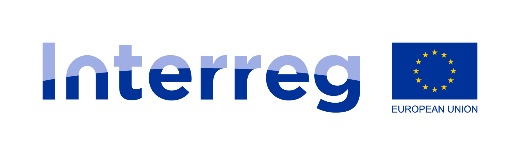 New Research Contracts 2016/17
Horizon 2020 – two successes (EU Pig, FAirWAY) (340k)
Agri-Food Quest Competence Centre – (5 projects, £468k)
Innovate UK (1 project £938k)
US/Ireland/N. Ireland fund – (1 project £250k)
DAFM/DAERA Co-funding – (16 projects £1.9m)
AFBI in final discussions re ‘preferred R&D provider’ to major UK retailer
Knowledge Exchange and Public Engagement
European Federation of Animal Science
      - Over 1500 international scientists from 60 countries - provided    
        excellent showcase for AFBI science and established new networks
UK-ROI TB Genetics Summit 
Schools Open Day at AFBI Hillsborough for GCSE & A Level students.
NI Science Festival in Dungannon, Newry, Enniskillen and Coleraine as well as an Open Farm event at AFBI Hillsborough
AFBI/LMC/CAFRE/UFU Beef Conference.
AFBI Delegation to China to build linkages and projects in tandem with Innovate UK.
AFBI/Teagasc/USDA/Genome Canada Forum in Edmonton – Nov 2016
AFBI Science Outlook Conference March, 2017
Science Uncovered- an EU Researchers event organised by Ulster Museum
RUAS events: Balmoral Show and Winter Fair
AFBI Events/Activities
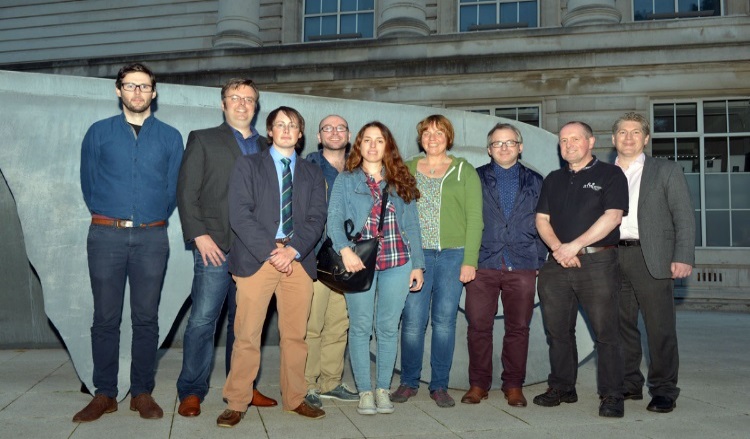 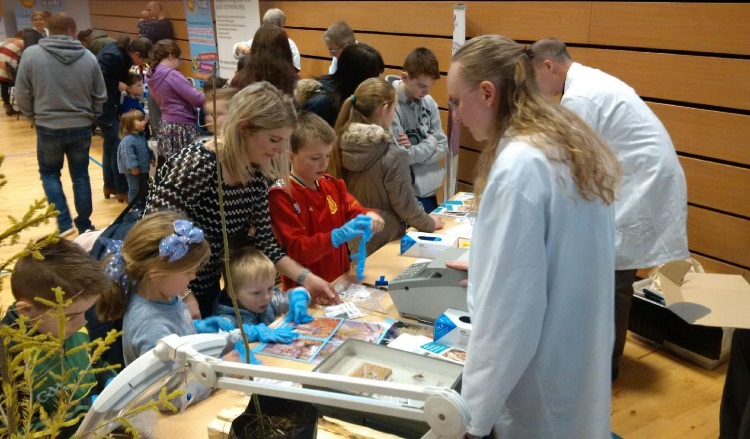 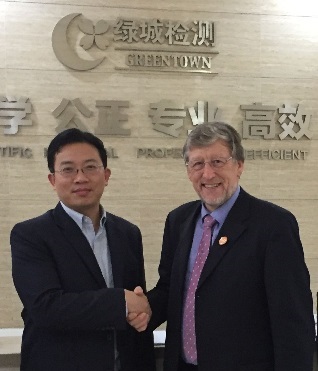 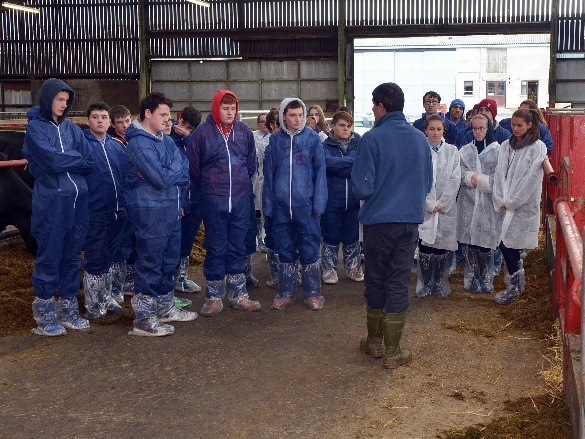 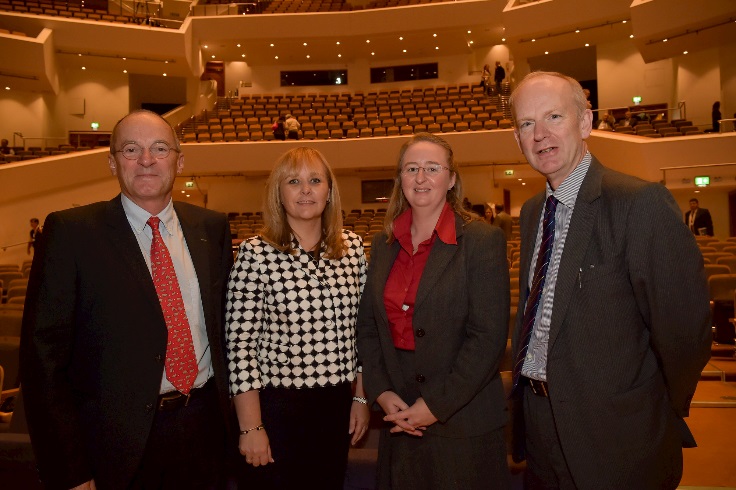 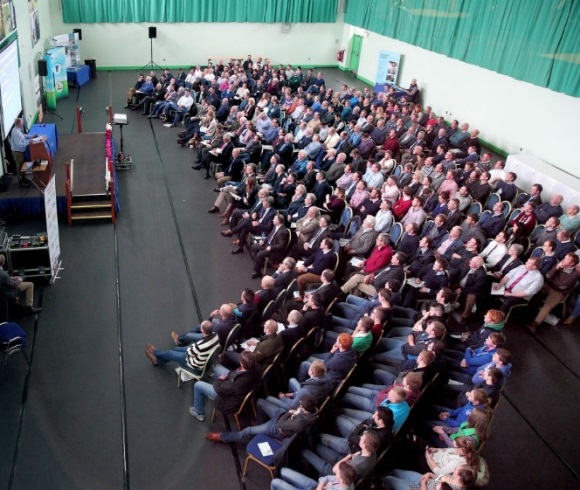 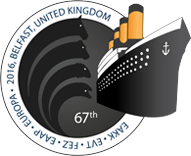 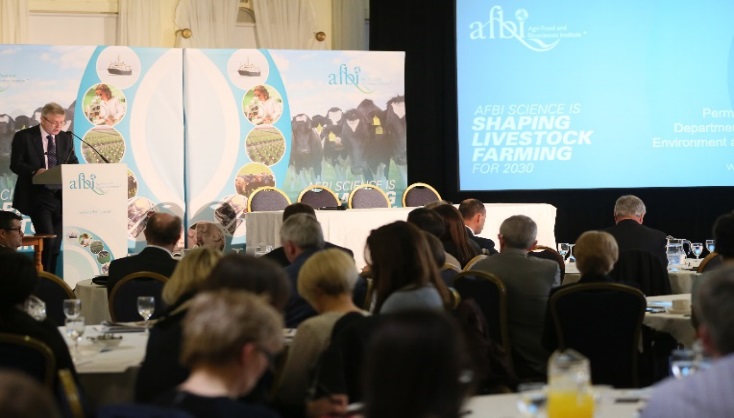 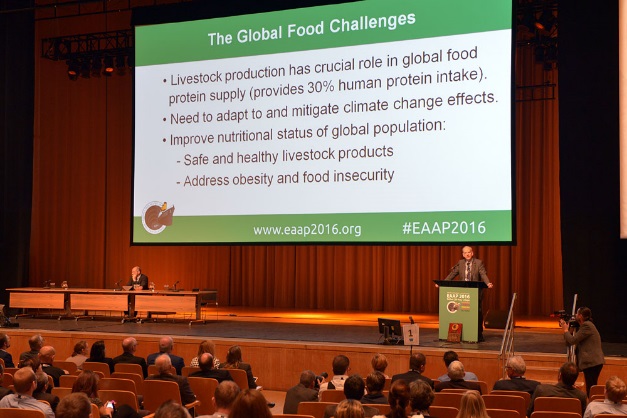 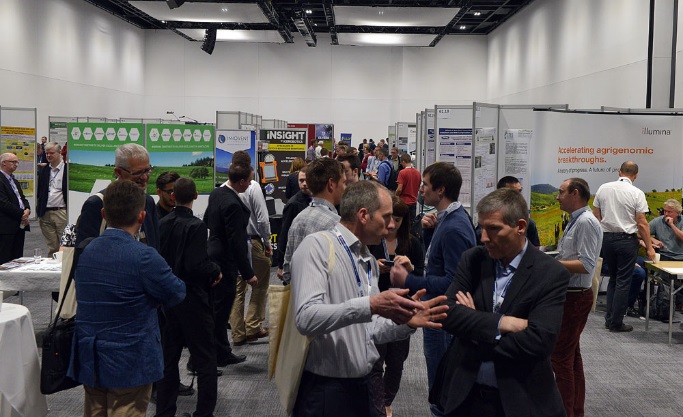 DAERA Grant in Aid 2006/07 to 2017/18 (£’000)
AFBI Non-GIA Income 2006/07 to 2017/18 (£’000)
Research Partners And Funders
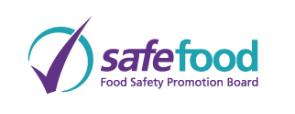 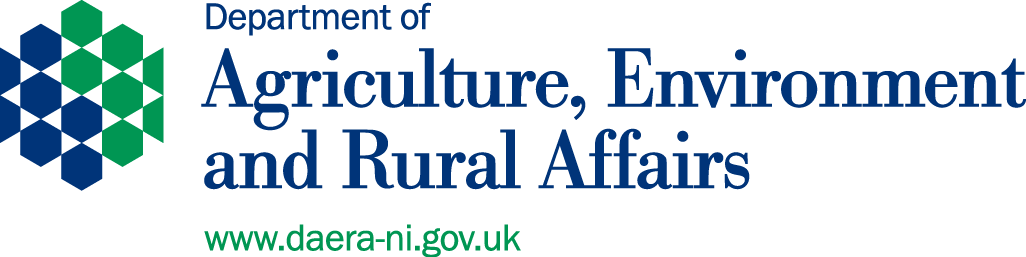 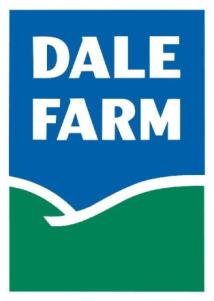 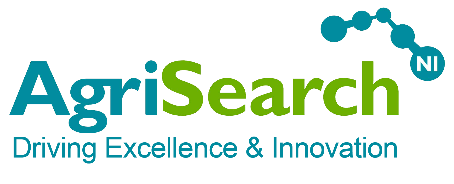 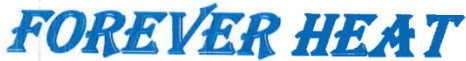 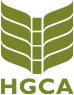 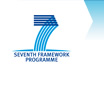 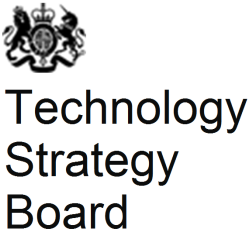 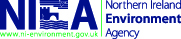 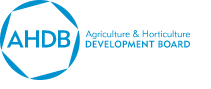 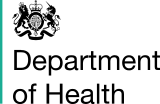 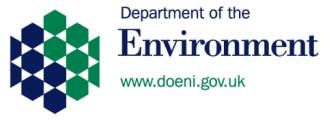 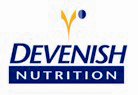 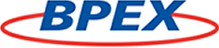 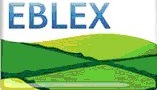 SiSaf
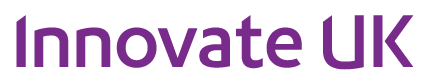 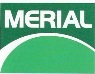 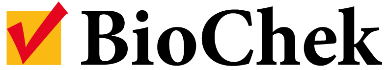 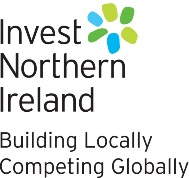 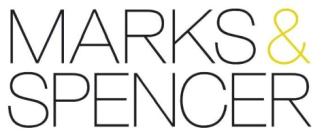 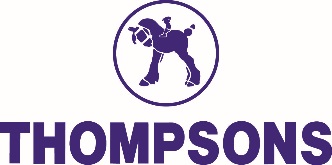 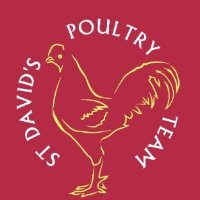 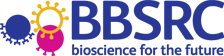 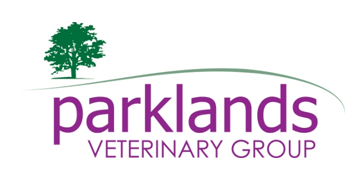 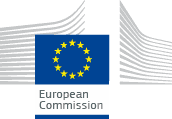 Pig Regen Ltd
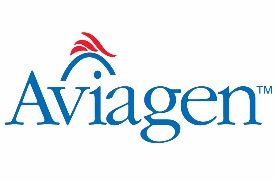 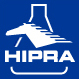 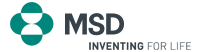 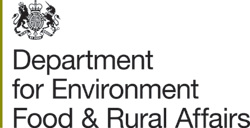 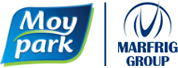 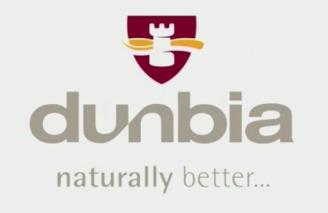 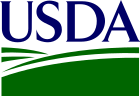 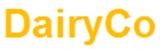 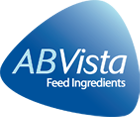 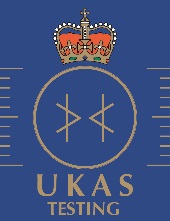 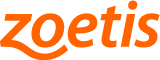 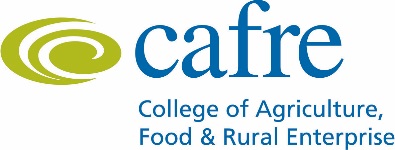 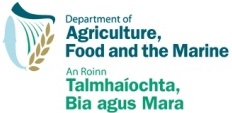 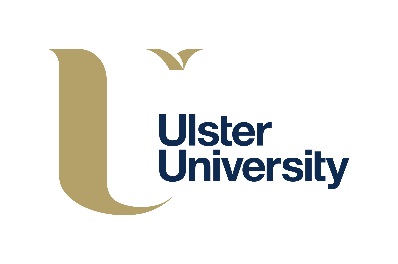 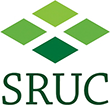 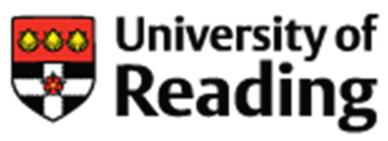 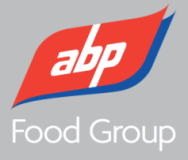 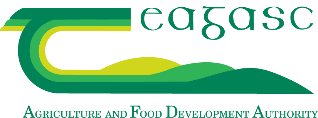 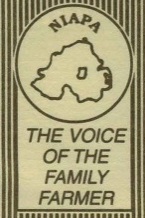 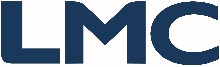 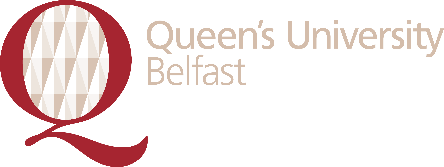 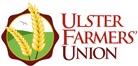 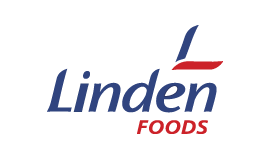 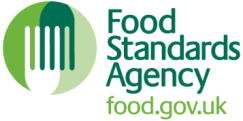 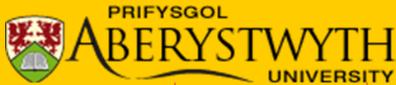 The Future
Increased focus on working with industry to ensure AFBI science drives competitiveness and innovation, improves the environment and stimulates the wider rural economy.
Greater focus on strategic planning of AFBI’s science programme - an integrated platform for multidisciplinary and interdisciplinary research in agri-food and biosciences.
Flexible programme-based approach which evolves and adapts to changing priorities and funding streams.
Reduced number of core scientific programmesin which AFBI makes an impact both nationally and internationally.
UK and Ireland Research Links
Roslin Institute
SRUC
Uni of Newcastle
UU
QUB
Uni of Leeds
Teagasc
Grange (Beef)
UCD
Uni of Nottingham
IBERS
Teagasc
Oldpark (Genomics)
Harper Adams
Rothamstead Research
Teagasc
Moorepark (Dairy)
Royal Veterinary College
UCC
Uni of Bristol
Duchy College
Worldwide Research Links
Theunen-Institut
Aarhus Universitet
ZLTO
Wageningen Uni
Dalhousie Uni
IFREMER
Chinese Academy of Agricultural Sciences
INRA
Universitaet Wien
Genome Canada
USDA  ARS
CRSPA SPA
Shanghai Academy of Agricultural Sciences
AZTI Fundazioa
Uni of Western Australia
Massey Uni
Dept of Agriculture
Falkland Islands
Lincoln Uni